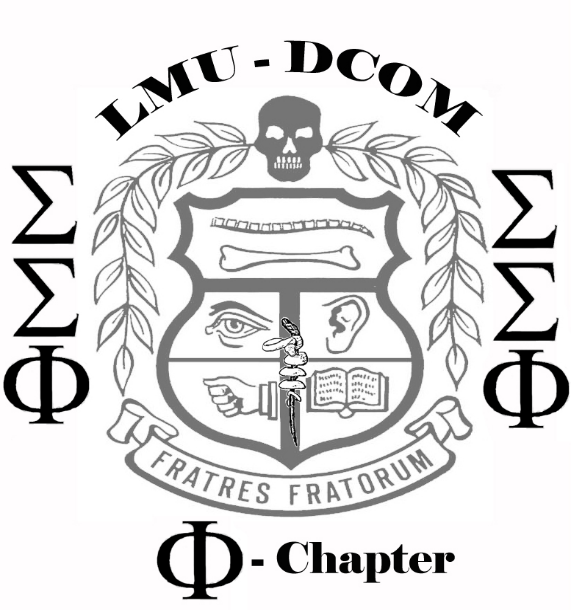 Sigma Sigma Phi, Phi Chapter
Introduction
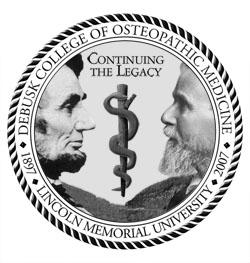 The Phi Chapter of Sigma Sigma Phi at Lincoln Memorial University- DeBusk College of Osteopathic Medicine is in its fourteenth year of existence.  The members of this chapter are actively involved on campus through extracurriculars and service groups, as will within the community. We are committed to growing both this chapter and the National Organization.
Phi Chapter Membership
Class of 2012:    46
Class of 2013:   45
Class of 2014:    43
Class of 2015:    35
Class of 2016:    26
Class of 2017:    27
Class of 2018:    11
Class of 2019:    34
Class of 2020:    32
         				Class of 2021:    16
               Class of 2022:    17
Class of 2023:    59
Class of 2024:   30
Class of 2025:     9          
430 Total Members
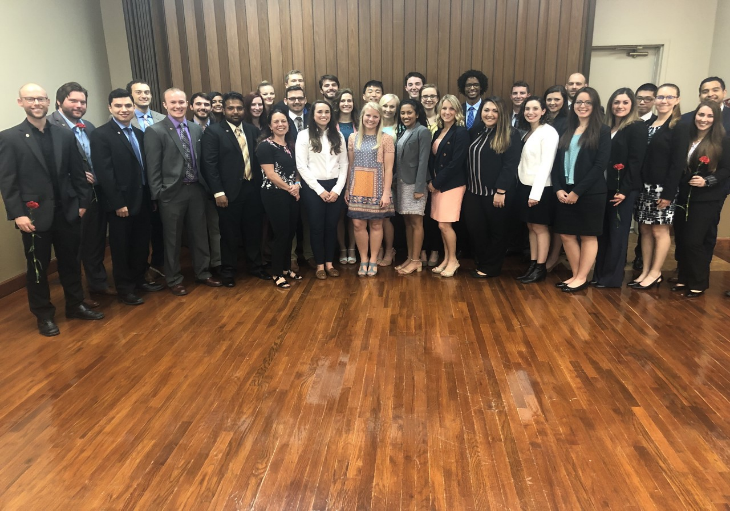 Executive Board
President:
Grace Bertram
Vice President:
Julia Dane
Secretary:
Amanda Bresnehan
Treasurer:
Dustin Lee
Faculty Advisor:
Michael Wieting, DO
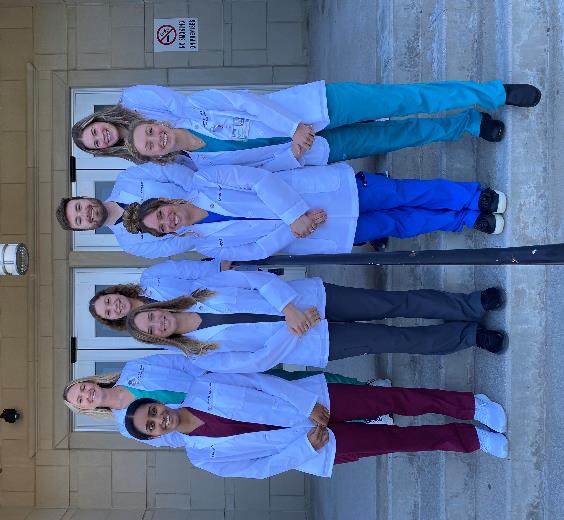 Class of 2025, Inducted on August 28th, 2022
Selections & By-laws
Students who have achieved a 3.2 GPA and have demonstrated exceptional dedication to community service are eligible for selection into the Sigma Sigma Phi, Phi Chapter.
Applicants are awarded points for completing campus activities, community service, GPA, leadership, and conference attendance.
Applicants are assigned a blind ranking by the number of points they accumulate.
Those candidates with the highest rankings are accepted for induction into the Phi Chapter.
Phi Chapter sponsored Service & Events
ROHO Charitable Trust
Angel Tree Program
Students fundraise for this local non-profit and their annual Christmas event to help children in need. We are adding ROHO as a local charity to expand the scope of our service activity.
Every year, the Phi Chapter teams up with the Angel Tree Program to donate Christmas gifts to needy children in the local community. Last year, the Phi Chapter donated gifts to 200 children in need! This year our goal is 300!
Phi Chapter sponsored Service & Events
Mr. DCOM Pageant
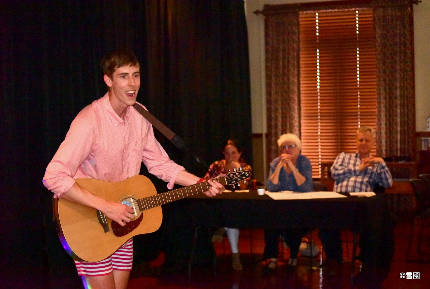 The Phi Chapter hosts an annual comedy night and pageant. 
Pageant categories include: talent, school spirit, formal-wear, and an interview.. Always with a funny twist!
In 2012, we raised $1000 for the Tennessee Special Olympics.
In 2013, we raised $1300 for the Tennessee Special Olympics.
In 2014, we raised $1000 for the Tennessee Special Olympics.
In 2016, we raised $600 for the Tennessee Special Olympics.
In 2019, we raised $662 for the Tennessee Special Olympics.
Our goal for this upcoming year is $1000 for the Tennessee Special Olympics!
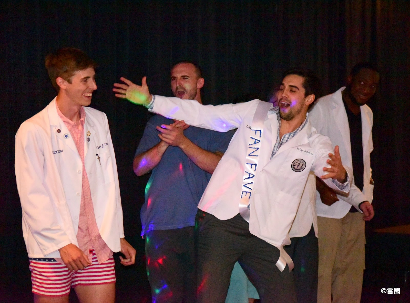 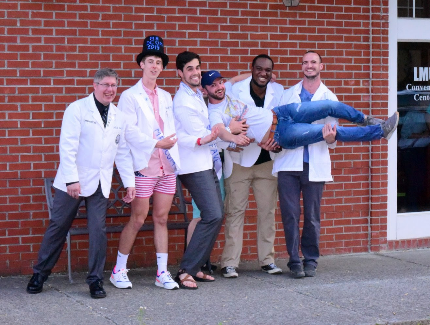 In addition to these sponsored events, members of the Phi Chapter also:
Are members of Cumberland Gap, TN Volunteer Fire Department, a fire department run completely by medical students. Members are trained by completing state of Tennessee firefighter certification.
Provide free medical and dental care to patients at Remote Area Medicine (RAM) Clinics 
Provide Math and Science tutoring services for local middle schoolers through a program called Math DOcs
Go to local elementary schools to teach children about medicine with our “What’s in a doctor’s bag?” program
Serve as CPR instructors for the AHA “BLS for Healthcare Providers course”
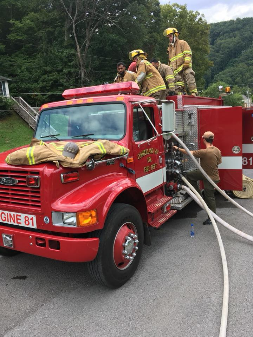 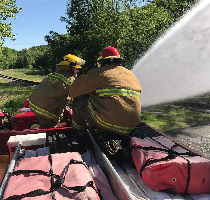 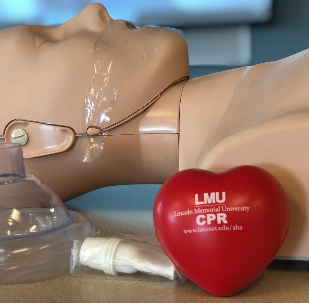 Phi Chapter Involvement
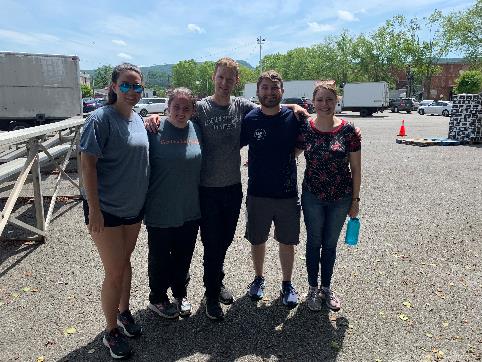 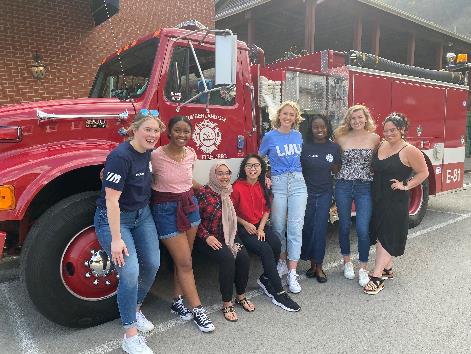 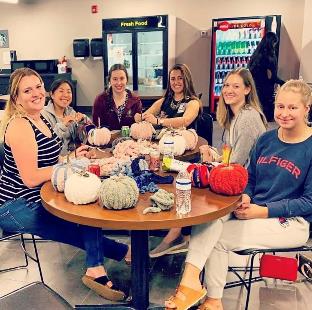 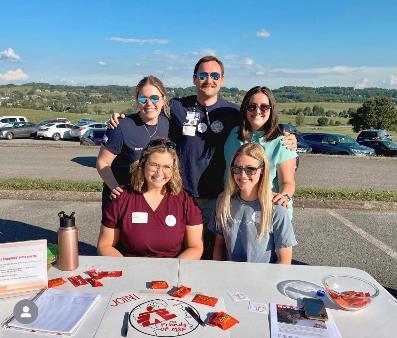 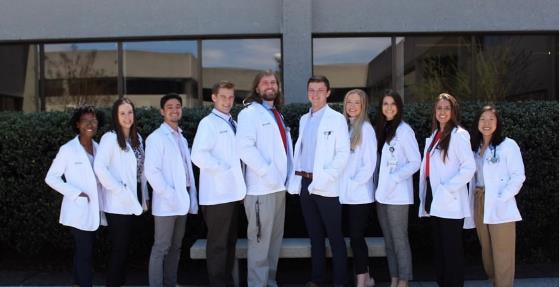 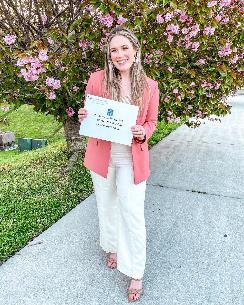 Phi Chapter Involvement
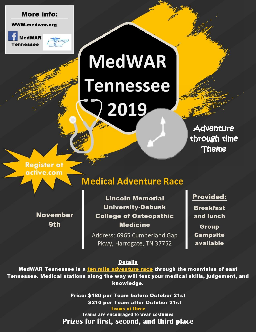 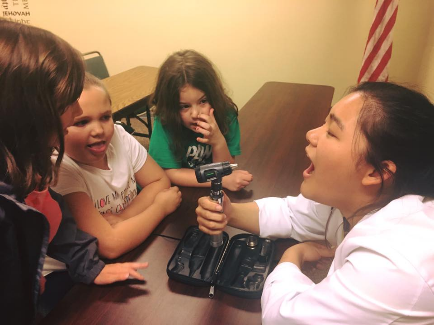 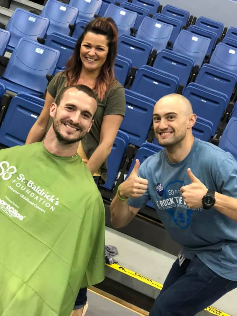 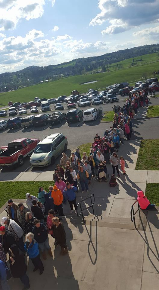 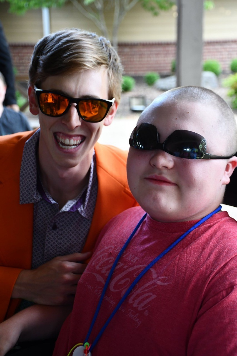 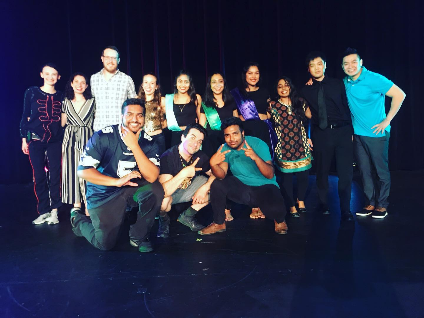 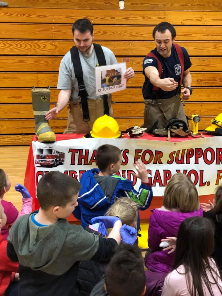 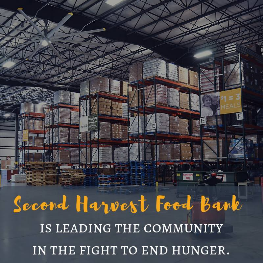 Plans for the future:
Implementation of a Mentor System within the Phi Chapter of Sigma Sigma Phi.
Would allow medical students to be able to communicate with established physicians, residents and recent graduates, giving insight into all aspects of post medical school life
Collaborate with DCOM College system to increase attendance at fundraising events and garner interest in the Sigma Sigma Phi mission.
Increase interest in volunteering with ROHO as an SSP-sponsored event by extending the invitation to non-members.
Increase faculty membership in SSP
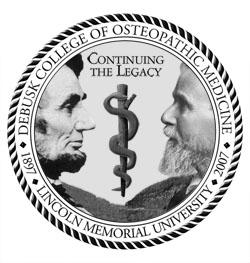 All of these activities are supported by members of Sigma Sigma Phi, Phi Chapter. Participants include members of the classes of 2021, 2022, 2023, 2024, and 2025, as well as Grand Chapter faculty members here at Lincoln Memorial University DeBusk College of Osteopathic Medicine.We pride ourselves on being a strong, positive presence in both the campus and the community. Our members are committed to service, fraternity, and furthering the Osteopathic presence in the community.
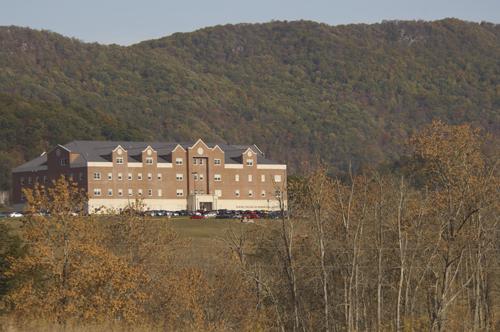 This report is respectfully submitted on behalf of the Executive Board and the general membership of the Phi Chapter of Sigma Sigma Phi
by Grace Bertram,
Sigma Sigma Phi, Phi Chapter President

Contact: grace.bertram@lmunet.edu